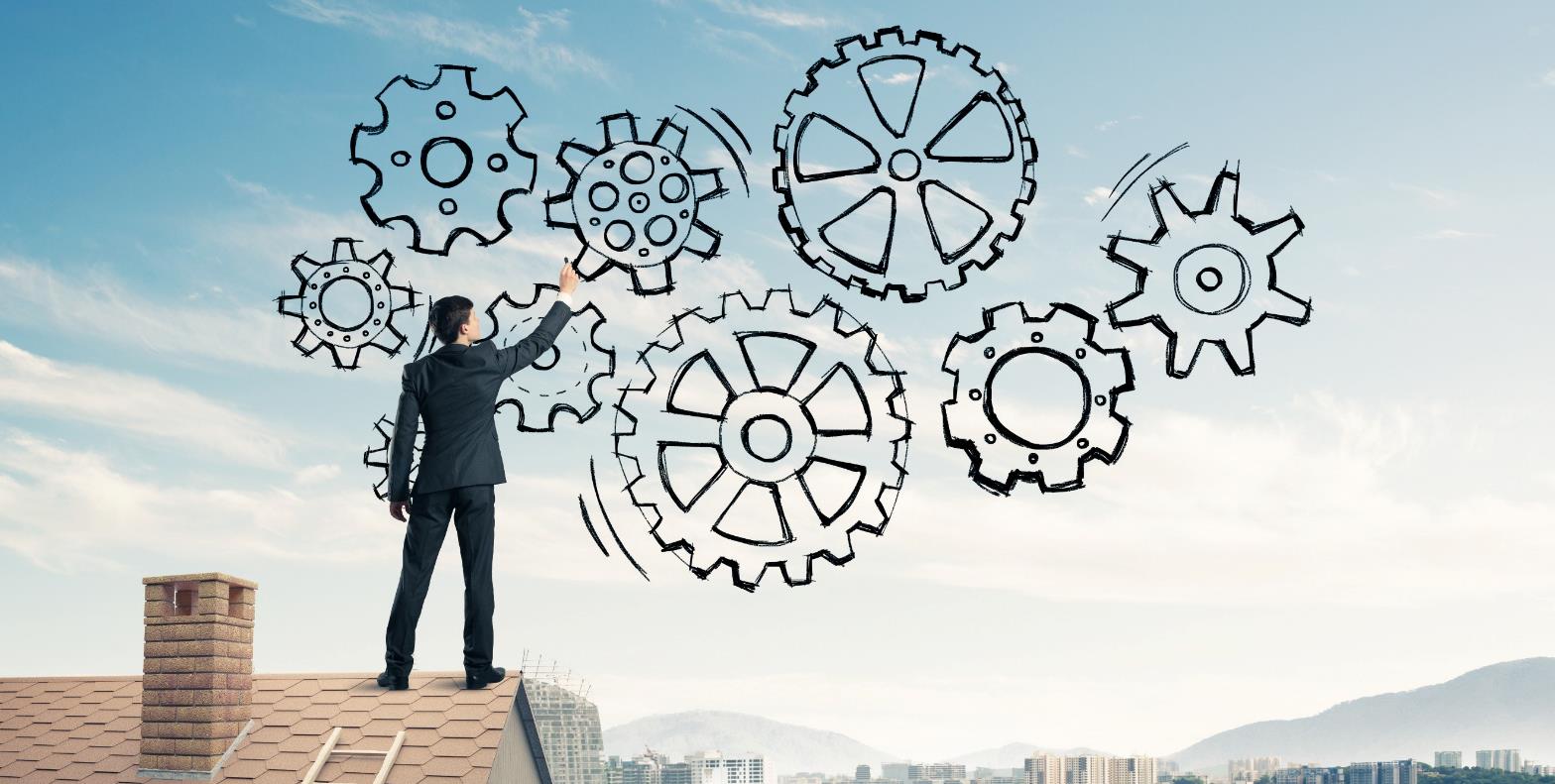 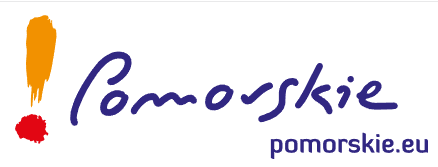 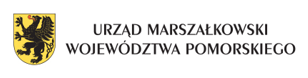 Badanie motywacji, barier rozwojowych i aspiracji przedsiębiorców 
z województwa pomorskiego z sektora MŚP
Na podstawie raportów z badania jakościowego i ilościowego
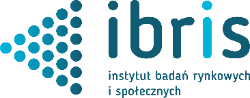 Gdańsk, 3 czerwca 2024
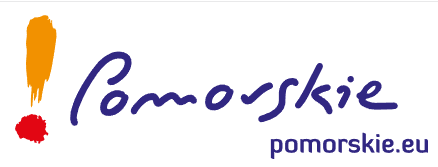 KONDYCJA FIRM  Badania Ilościowe
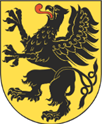 Blisko połowa ankietowanych pomorskich firm ocenia swoją kondycję jako dobrą (49 proc.), w tym 6 proc. – jako bardzo dobrą.
Kondycja średnia może oznaczać, że firma boryka się ze trudnościami, lecz obecnie jest w stanie je rozwiązywać.
Źródło: IBRIS
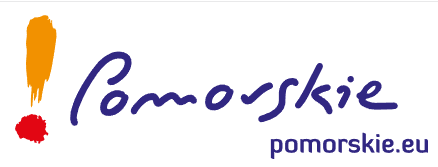 Czynniki wpływające na funkcjonowanie MŚP w województwie pomorskim
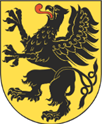 Główne czynniki wpływające na funkcjonowanie MŚP to:
TRUDNA SYTUACJA NA RYNKU PRACY
CORAZ WIĘKSZE KOSZTY PROWADZENIA DZIAŁALNOŚCI
NIEPEWNA SYTUACJA GOSPODARCZO-POLITYCZNA W EUROPIE
CHAOS PODATKOWY
REALIA RYNKOWE
Brak wykwalifikowanych pracowników i specjalistów.
Niepłacenie faktur przez kontrahentów, napływ „dużego” kapitału zewnętrznego, klienci, ograniczają wydatki ze względu na inflację.
Wiele obaw dotyczących przyszłości gospodarki UE.
ZUS, podatki, wzrost płacy minimalnej, wzrost stawki za wywóz śmieci, rosnące ceny energii elektrycznej, szczególnie dotkliwe dla branż „sezonowych”.
Zmiany systemu, skomplikowane przepisy, brak przewidywalności.
W wypowiedziach badanych dotyczących realiów funkcjonowania MŚP w obecnej sytuacji wyczuwalne są przede wszystkim negatywne nastroje. Większość problemów, które są wymieniane, ma charakter ogólny, niezwiązany z województwem.
Źródło: IBRIS
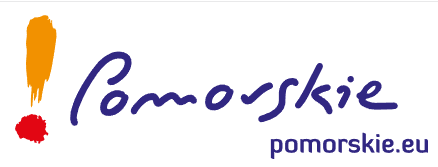 Bariery Rozwoju badania ilościowe
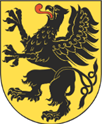 Jakie czynniki stanowią obecnie barierę rozwoju Pana(i) firmy? 
Proszę dla każdej z poniższych barier udzielić odpowiedzi na 5-stopniowej skali, gdzie 5 oznacza: zdecydowanie tak – jest to bariera rozwoju mojej firmy, a 1 oznacza zdecydowanie nie.
Kwestie, które najbardziej utrudniają rozwój pomorskich firm MŚP to wysokie podatki, wysokie koszty pracowników – ZUS, a także uciążliwe regulacje prawne i biurokracja.
W niewielkim stopniu firmom przeszkadzają zmiany związane z nowymi technologiami czy z wymogami ekologii.
TOP2BOX
Źródło: IBRIS
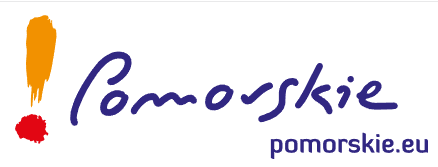 „Polski Ład” – chaos podatkowy, rosnące podatki, coraz wyższe składki ZUS
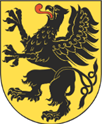 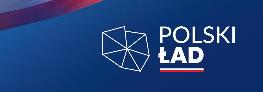 Polski Ład jest krytykowany przez wszystkich, wzbudza silnie negatywne emocje. 
Chaos, niespójność interpretacji nowych regulacji istotnie nasilają krytykę Polskiego Ładu. 
Niezależnie od krytyki, regulacje Polskiego Ładu wywołują różne postawy przedsiębiorców.
Jedni wydają się być już pogodzeni z nowymi regulacjami i, albo nie odczuwają znacząco ich skutków albo przyzwyczaili się już do dodatkowych obciążeń (np. JDG, e-usługi, wysokie dochody).
Pozostali (nieliczni) wykazują postawę proaktywną szukając rozwiązań np. wykorzystując luki prawne.
Inni wskazują na istotne pogorszenie warunków prowadzenia działalności i brak perspektyw na poprawę kondycji przedsiębiorstwa.
Pojawia się również konstatacja, że finalnie klient, czyli „zwykły Kowalski” musi zapłacić więcej za produkty czy usługi świadczone przez MŚP.
Rewolucja podatkowa związana z „Polskim Ładem” wydatnie przyczyniła się do zaburzenia poczucia bezpieczeństwa przedsiębiorców.
Źródło: IBRIS
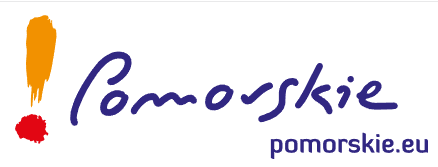 „Zielony Ład” – potencjalne wyzwanie w nieokreślonej przyszłości
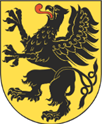 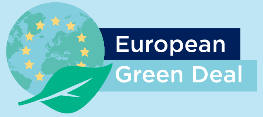 Nazwa „Zielony Ład” nie jest znana części badanych przedsiębiorców, choć nasuwa skojarzenia z regulacjami dotyczącymi ochrony środowiska, w tym z wykorzystaniem OZE.
Dla zdecydowanej większości badanych wymagania, z jakimi kojarzony jest Zielony Ład, dotyczą głównie: 
- dużych przedsiębiorstw- przedsiębiorstw „emisyjnych” / o działalności szkodliwej dla środowiska.

Dla wielu badanych właścicieli MŚP to temat wciąż odległy i neutralny, bez związku z MŚP.
Tylko niektórzy spośród badanych odczuwają wpływ Zielonego Ładu na funkcjonowanie przedsiębiorstwa. 
Przeciwnicy Zielonego Ładu, nieliczni w badanej grupie, wobec większości niezaangażowanej w temat, wskazują na szereg argumentów przeciwko temu unijnemu programowi.
W przyszłości „Zielony Ład” może być coraz częściej postrzegany w kategoriach bariery i czynnika ryzyka raczej niż szansy.
Źródło: IBRIS
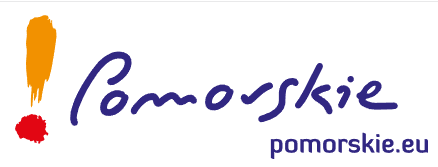 Oczekiwania MŚP wobec władz centralnych
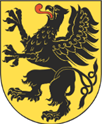 Oczekiwania wobec władz centralnych koncentrują się przede wszystkim na podatkach i składkach ZUS. Temat ten jest mocno rezonujący – wzbudza wiele negatywnych emocji.
PODATKI
INNE POSTULATY
SKŁADKI ZUS
Oczekiwane jest uproszczenie przepisów i obniżka podatków.
System podatkowy powinien być tak skonstruowany, aby:
nie wymagał częstych zmian – stabilność regulacji podatkowych, przewidywalność w tym zakresie
nie generował trudności interpretacyjnych, aby nie trzeba było wydawać pieniędzy na doradców
umożliwiał odliczenie składki zdrowotnej.
dla branż sezonowych albo w przypadku sytuacji kryzysowej przedsiębiorstwa oczekiwane są:- tzw. wakacje podatkowe- ulgi podatkowe.
Wsparcie nie tylko powstających przedsiębiorstw, ale również tych które są w kryzysie, które chcą się rozwijać.
Wsparcie branż, które ucierpiały wskutek pandemii i są szczególnie wrażliwe na sytuację gospodarczo-polityczną w Europie (np. turystyka, transport).
Spadek stóp procentowych obecnych kredytów.
Uproszczenie systemu, obniżka składek i wprowadzenie zasady dobrowolności dla MŚP, żeby można było zdecydować o wysokości składki i częstotliwości wpłat.
Strona internetowa ZUS – wymaga unowocześnienia, poprawy intuicyjności.
Platformę ZUS można włączyć do systemu e-obywatel – ułatwienie dla przedsiębiorców (łatwiejszy dostęp do informacji).
Odzyskiwanie należności od dłużników: władze centralne powinny zająć stanowisko i wprowadzić regulacje, które będą pozwalały skutecznie odzyskiwać należności (np. pomoc prawna) lub pozwolą wierzycielom utrzymać płynność finansową (np. bezzwrotna pożyczka).
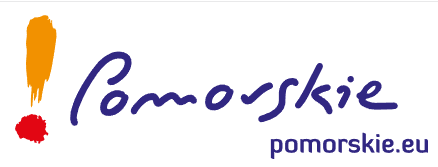 Oczekiwania MŚP wobec władz lokalnych
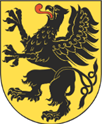 Badani przedsiębiorcy oczekują przede wszystkim wsparcia MŚP w poniższych obszarach:
UPROSZCZENIE PROCEDUR
WIEDZA / DORADZTWO
REGUŁY PRZYDZIELANIA WSPARCIA
łatwy dostęp do informacji o bieżących programach:- komunikacja mailowa do właściciela MŚP o programach wsparcia dedykowanych konkretnym branżom identyfikowanym przez PKD- informacje sms z linkiem do odpowiedniej strony - komunikacja do biur księgowych o bieżących programach)
łatwiejszy dostęp do wsparcia(redukcja liczby odmów i wykluczeń)
ułatwienia w składaniu wniosków (mniej papierologii)
transparentne
sprawiedliwe, mądre 
niezależne od polityki i „układów”
redukujące zjawisko wykorzystywania dofinansowań niezgodnie z przeznaczeniem (dla rozwoju, a nie dla zysku ad-hoc)
doradztwo podatkowe
doradztwo prawne (w tym na temat odzyskiwania należności od dłużników)
wiedza o prowadzeniu biznesu / wsparcie w analizie modelu biznesowego:
- czy i jak można usprawnić procesy w firmie, aby była efektywniej zarządzana?
– jak zbudować strategię biznesową? 
- jak zarządzać zmianą w organizacji?
- czy oszczędności to jedyny sposób na poprawę kondycji przedsiębiorstwa? (formy interaktywne: doradztwo, warsztaty, szkolenia)
- jak rozwinąć się ograniczając ryzyko porażki i zbyt dużych kosztów nie do udźwignięcia? 
- jak inwestować i w co? 
- jak dobrze zarządzić zatrudnieniem nowych pracowników?
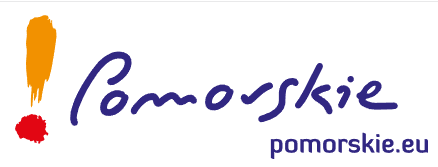 Bariery – Wysokie koszty ZUS Badania Ilościowe
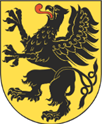 Źródło: IBRIS
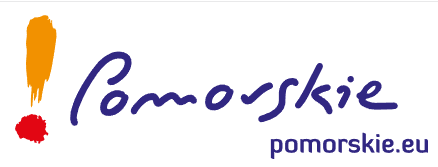 Problemy z pracownikami Badania Ilościowe
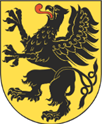 Czy Pana/i firma spotkała się z poniższymi problemami z pozyskaniem i utrzymaniem pracowników?
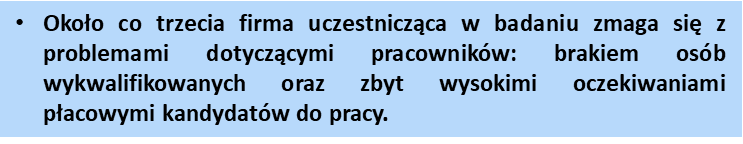 Źródło: IBRIS
Źródło: IBRIS
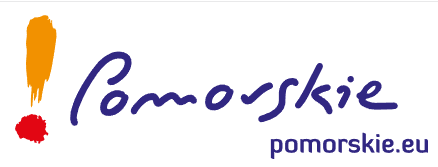 Problemy z pracownikami w zależności od wielkości firmy Badania Ilościowe
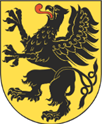 Źródło: IBRIS
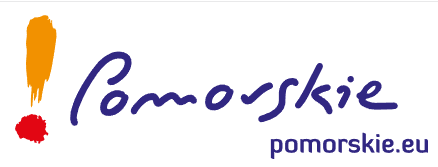 Oczekiwania wobec przyszłości Badania Ilościowe
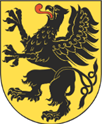 Gdy myśli Pan/i o przyszłości swojej firmy, generalnie odczuwa Pan/i ...?
Czy obecnie Pana/i firma stawia bardziej na wzrost biznesu, czy na utrzymanie obecnego poziomu i obecnej wielkości?
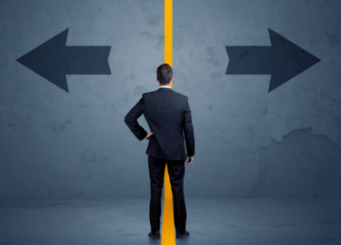 STABILIZACJA
WZROST
Zdecydowana większość pomorskich firm MŚP obecnie w większym stopniu stawia na stabilizację i utrzymanie obecnego poziomu swojego biznesu (74 proc.).
Co czwarta ankietowana firma stawia na wzrost i zwiększanie swojej skali działania.
Ponad połowa zapytanych pomorskich przedsiębiorstw deklaruje postawę optymistyczną wobec przyszłego rozwoju swojej firmy – 62 proc.
Źródło: IBRIS
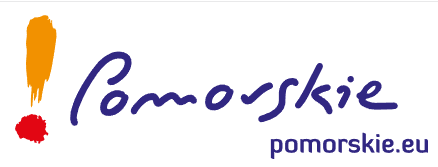 PLANY I NASTROJE POMORSKICH FIRM MŚP - ANALIZY
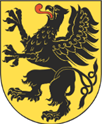 Który z poniższych rynków jest dla Pana/i firmy dominujący?
Gdy myśli Pan/i o przyszłości swojej firmy, generalnie odczuwa Pan/i ...?
Źródło: IBRIS
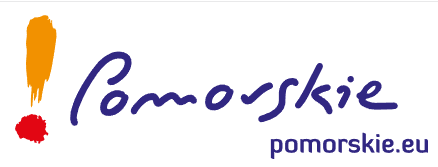 Cele na najbliższe 3 lata Badania Ilościowe
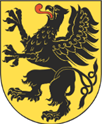 Jakie są główne cele Pana/Pani firmy na najbliższe 3 lata?
Proszę odpowiedzieć „tak” lub „nie” dla każdego z poniższych celów.
Badane firmy najczęściej planują inwestycje w szkolenia, inwestycje w sprzęt / infrastrukturę, a także wdrożenie nowych technologii
Aż 90 proc. badanych firm nie planuje redukcji zatrudnienia.
Co istotne 19 proc. nie planuje żadnego z wymienionych w ankiecie działań rozwojowych lub inwestycyjnych, zaś 32 proc. planuje 
     4 i więcej działań o charakterze rozwojowym.
Źródło: IBRIS
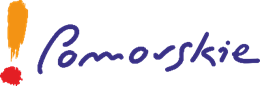 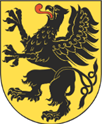 DZIĘKUJE
[Speaker Notes: Cena średnia na 5.05.2023:  473,30 (TGeBase)]
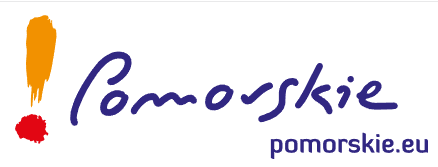 Znajomość programów wsparcia MŚP
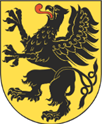 Poziom znajomości programów wsparcia dla MŚP jest zróżnicowany wśród badanych, a wiedza o nich najczęściej powierzchowna, hasłowa. Wyjątek stanowi dobrze znana tzw. „tarcza covidowa”.
Istnieje grupa przedsiębiorców, którzy nie znają żadnego programu. Twierdzą, że nie interesują się tematem. Wyrażają przekonanie, że nie są w grupie potencjalnych beneficjentów (np. ze względu na staż firmy).
Niektórzy słyszeli tylko o programie wsparcia dla rozpoczynających działalność gospodarczą po raz pierwszy i kojarzą go z Urzędem Pracy, niższą składką ZUS. 
Inne programy są znane tylko nielicznym badanym. Znajomość programów najczęściej idzie w parze z doświadczeniami w składaniu wniosków i z ogólnie pozytywnym nastawieniem do korzystania z publicznych form wsparcia MŚP.
Odnotowano opinię wskazującą na brak programów wsparcia dla MŚP z woj. pomorskiego wskutek oceny regionu jako rozwijającego się, w przeciwieństwie do wschodniej części Polski, gdzie „pewnie jest więcej wsparcia dla małych firm, bo teren biedniejszy”.
Przyczyny niskiej znajomości programów wsparcia, to:
Główne źródła wiedzy o programach wsparcia to:
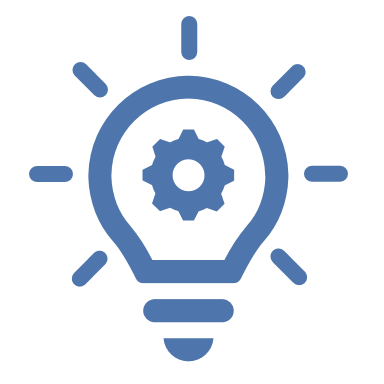 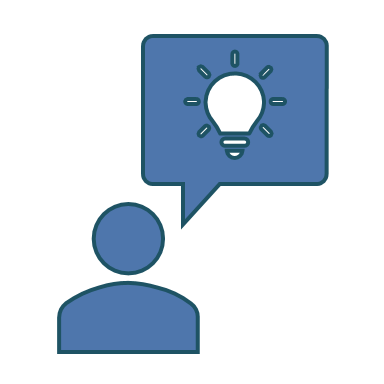 Inni przedsiębiorcy z sektora MŚP
Firmy specjalizujące się we wsparciu MŚP w składaniu wniosków
Relatywnie rzadko, informacje w Internecie.
Słabe zainteresowanie tematem wśród MŚP wynikające z zamkniętej postawy np. Dobry Rzemieślnik, Ambitna Mrówka
Nieefektywna komunikacja programów.
Źródło: IBRIS
Pomorskie programy wsparcia MŚP dla przedsiębiorców wymagają intensywniejszej promocji.
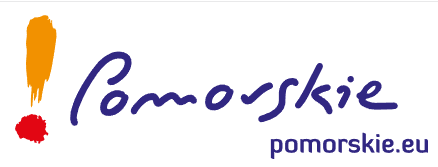 ROZPOZNAWALNOŚĆ POMORSKICH INSTYTUCJI
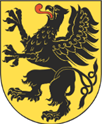 Łącznie 53 proc. ankietowanych przedsiębiorców kojarzy Agencję Rozwoju Pomorza, jednak tylko 6 proc. ma za sobą współpracę z tą instytucją.
Drugą dość rozpoznawalną (52 proc.) instytucją wspierającą pomorskie firmy MŚP jest Pomorski Fundusz Rozwoju.
Około 30 proc. zapytanych słyszało o Lokalnych Grupach Działania oraz o Pomorskim Regionalnym Funduszu Poręczeń Kredytowych.
Które z poniższych instytucji, organizacji wspierających MŚP zna Pan/i chociaż ze słyszenia? Z którymi Pana/i firma współpracował/a?
Źródło: IBRIS